Increasing Audience Diversity
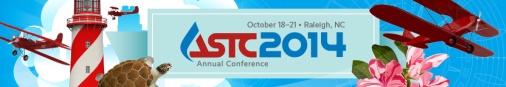 Association of Science-Technology CentersAnnual ConferenceOctober 18-October 21, 2014
Association of Science-Technology Centers(ASTC)
Annual Conference
October 18-21, 2014
Session Host and Timekeeper
Amanda Paige
Community Outreach
University of Michigan 
Museum of Natural History
apaige@umich.edu
Table host email addresses
Table 1: Elementary Age 
Brittani Lane blane@edventure.org
Table 2: Middle & High School Age 
Cheronda Frazier cfrazier@aquaticsciences.org
Table 3: College Age
Brittany Burgess brchunn@umich.edu
Table 4: Accessibility & Non Native Speakers
Liani Yirka liani.yirka@naturalsciences.org
Engaging University StudentsNotes
Barriers
If there is a fee to your institution, see if you can get funding from the Student Government Association so students can visit or free (or maybe even reduced).  Maybe consider offering student 
Transportation memberships at a really reduced cost.
 Issues- a lot of students don’t have cars
If the public transit is good, escort the students on the public transit so they can see how easy it is to navigate to your institution!  
Get buses to take students for certain events/days.  Share this cost with other museums in your area
Engaging University StudentsNotes
Brittany Burgess brchunn@umich.edu
University of Michigan Museum of Natural History
All different ways of engaging University Students were discussed.  First we discussed different social activities for students, a little about employing them, then some specific barriers institutions had to getting students there, and then more how you can get students involved with classes and more intellectual things.
Engaging University StudentsNotes
Social Ideas
-Movies with a Scientist
-Science Trivia
-Partner with Student Organizations for events(can be good or bad-need to be a little more involved, but can do most of the work for you)
 
Harvard has a Winter session (week long class)- Had students create activities and ran event at end of week – what learned was not that many students around for this session so hold event at a later time where more students could participate
Engaging University StudentsNotes
Hiring
If you are looking to hire University students, go to University job fairs and volunteer fairs.  Post on their job boards.
Engaging University StudentsNotes
Undergraduate Courses
Course with Museum Studies programs- how to talk about science, learn about pedagogy and design an activity
Work with Teacher Education courses/Science Methods classes- have students teach some of your camps in the summer
Host a Career Job Fair at your Institution- Have some of your partners or sponsors advertise jobs
Middle & High School Age Notes
4 components that should be considered when designing a youth program.  
The more components you can include the better chances at continued engagement.  The four components include...
Middle & High School Age Notes
Youth-Centered: the teens have a say with program logistics. They help run program in some way. Teens are involved with different committees to help plan. Teens may even help to interview and hire new program participants.
Middle & High School Age Notes
Knowledge-Centered: teens are learning the content of your institution - ie. Marine science, physical science, art, etc. They are also learning other subjects if time allows. Other subjects include personal and professional life skills.
Middle & High School Age Notes
Community-Centered: the program gives teens a sense of community. Everyone, especially the adults are supportive and caring beyond the program. They may need to provide support for personal issues that extend beyond program. Expectations are clearly defined and enforced for program participants.  They are expected to maintain a sense of community for everyone.
Middle & High School Age Notes
Assessment-Centered: All aspects of program should be evaluated. Evaluation should be from the view of everyone, the teens, staff, other people that interact with program participants. Mid-program, end of program and Professional evaluations should be done.
Middle & High School Age Notes
By providing all four components, teens feel empowered, have ownership of their program, feel safe and supported and are then able to focus on what you ask of them. 

We also discussed institutional buy-in. When teens know their program is important to organization, they are more invested and likely to stay engaged. They feel wanted.